Programa Binacional de la Salud del Imigrante Mexicano en Estados Unidos
Paula Cupertino, PhD
University of Kansas Medical Center
JUNTOS Center for Advancing Latino Health

9 de Agosto - 2014
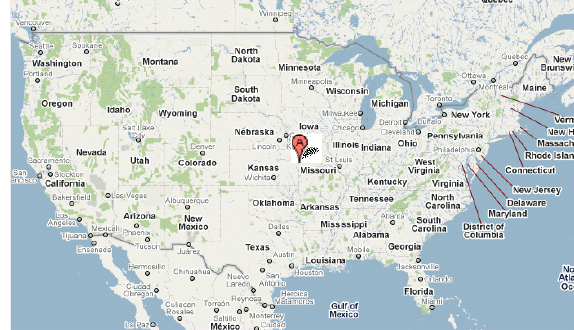 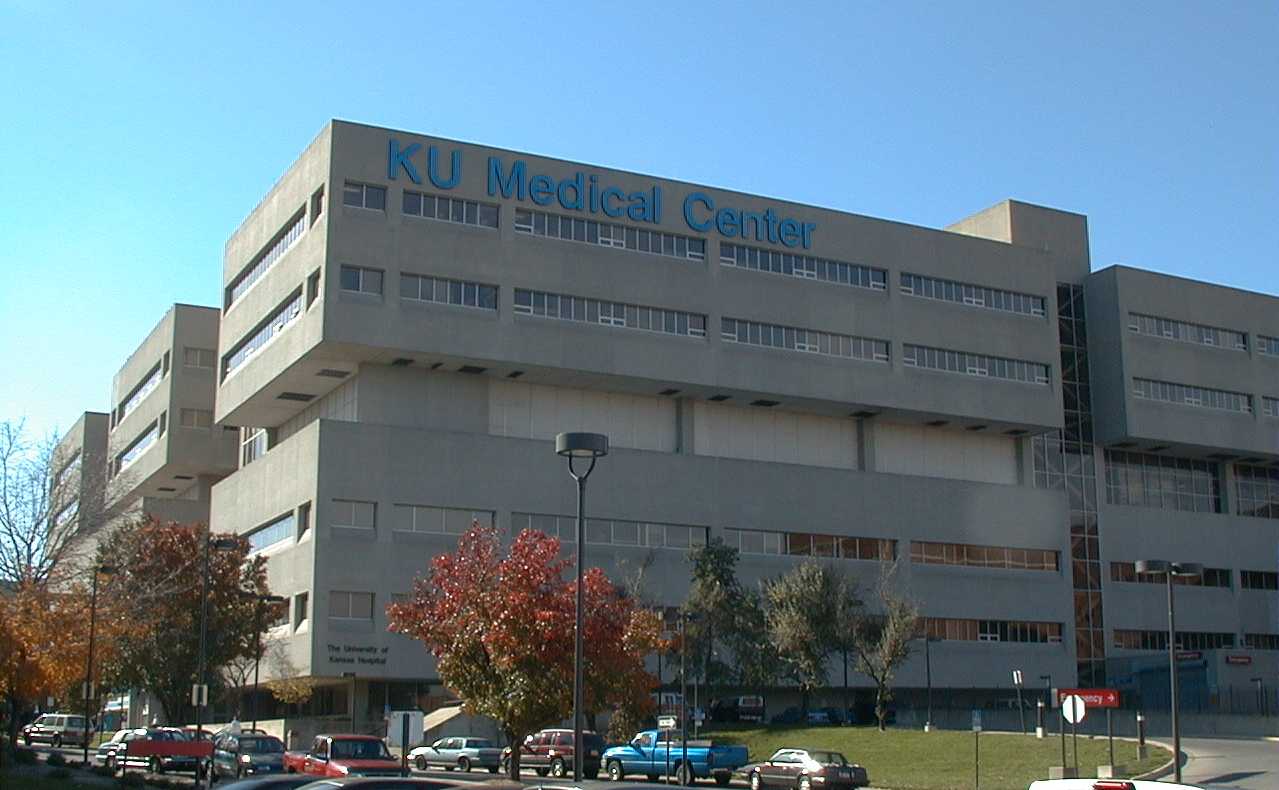 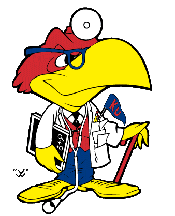 [Speaker Notes: Kansas is in the “dead center” of the u.s.]
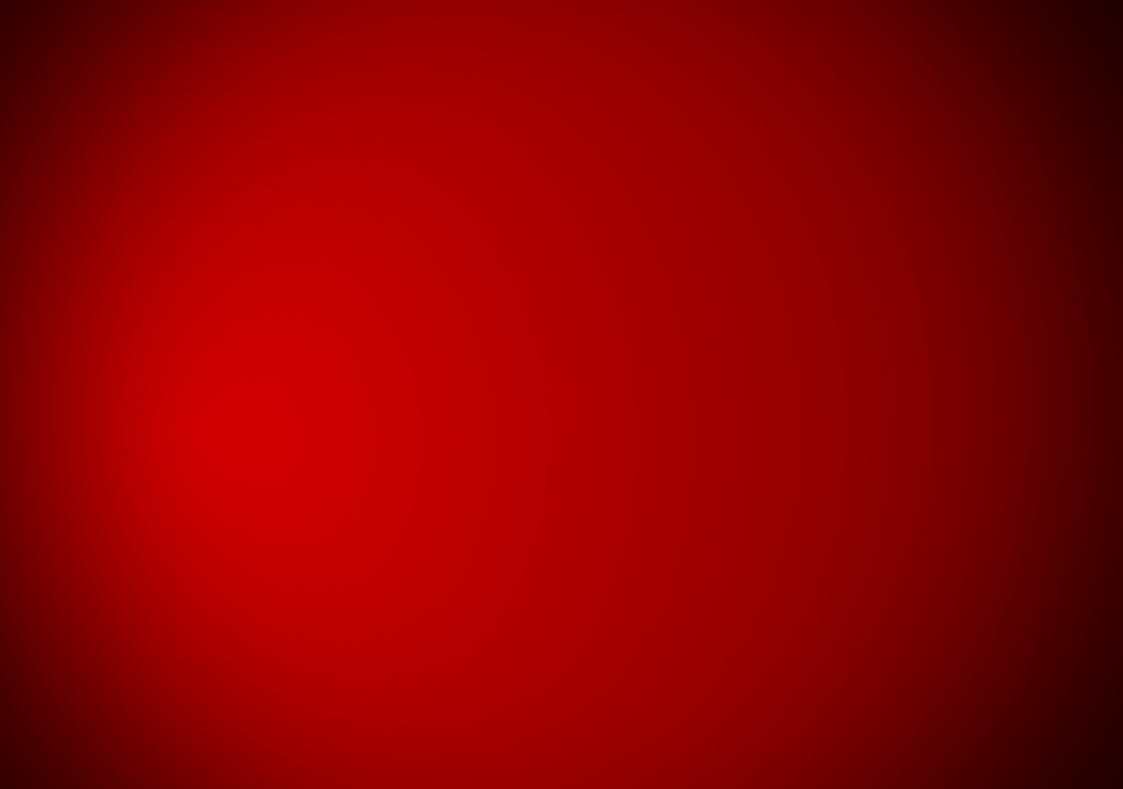 United States Race/Ethnicity Projections 2010‐2050(by percentage)
15.5
12.6
17.8
20.1
22.3
24.4
81.00
79.3
77.6
75.8
73.9
72.1
12.70
13.1
13.5
13.9
14.3
14.6
3.8
4.6
5.4
6.2
7.1
8.0
2.5
3.0
3.5
4.1
4.7
5.3
Latinos/Hispanos en Estados Unidos
16.3% de la población total
50.5 millones

43% aumentó entre 2000 y 2010
http://www.census.gov/prod/cen2010/briefs/c2010br-04.pdf
Latinos – Mexicanos
63% Mexicanos – Latinos
31.8 million
54.1% aumentó entre 2000 y 2010
http://www.census.gov/prod/cen2010/briefs/c2010br-04.pdf
Mexicanos en Estados Unidos
11% de todos los Mexicanos tienen residencia en Estados Unidos


11,747,000 de Mexicanos en Estados Unidos nacieron en Mexico
http://www.pewhispanic.org/2012/01/09/u-s-foreign-born-population-how-much-change-from-2009-to-2010/
[Speaker Notes: Estimate from 2010
People born in Mexico who live in the US, includes estimate of unauthorized immigrants]
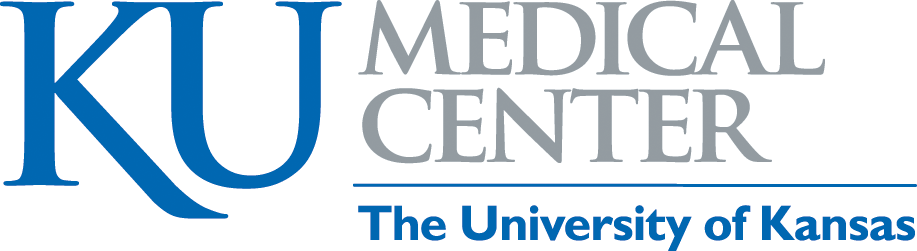 Ventanilla de Salud
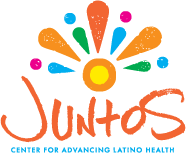 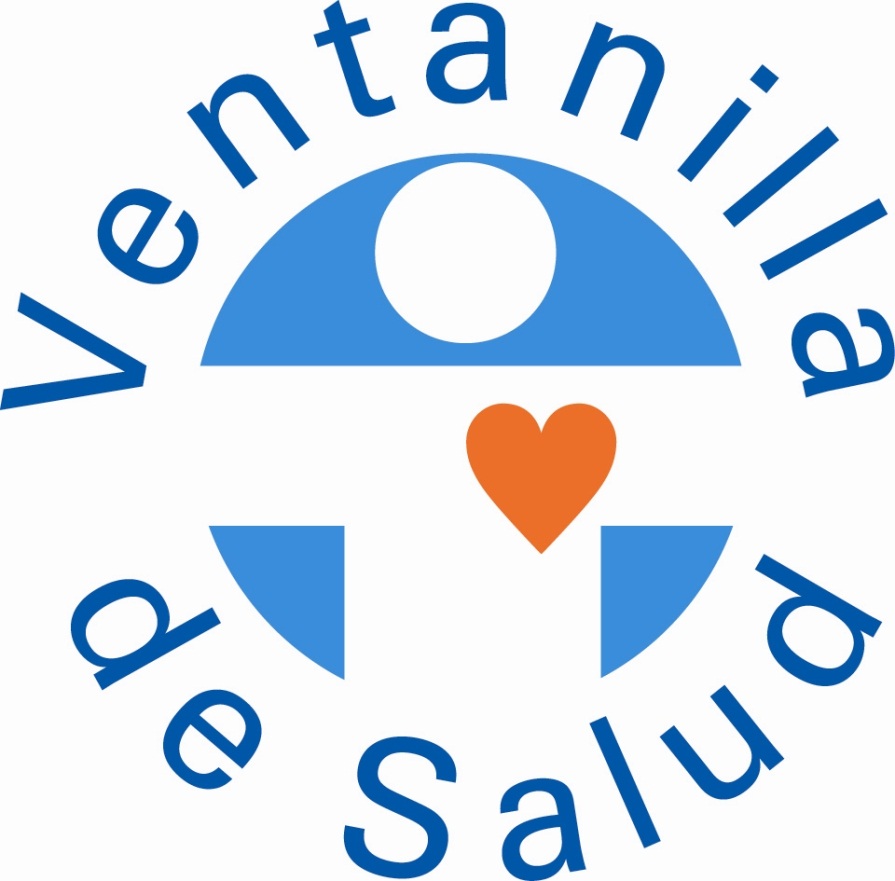 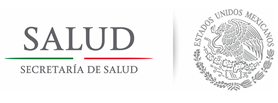 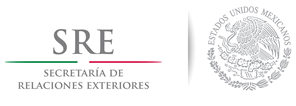 Objetivos del Programa
Desarollo de guias y programas 
Un sistema de evaluacion uniforme
Monitoreo de calidad de servicios 
Monitoreo de la salud de Mexicanos en Estados Unidos
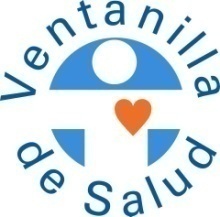 Estrategias de Intervencion
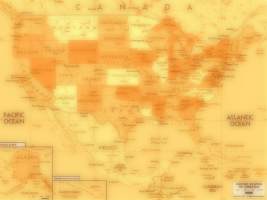 Individual

Grupal

Referencias
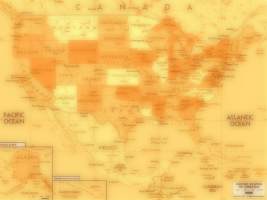 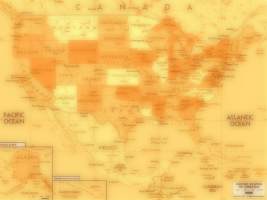 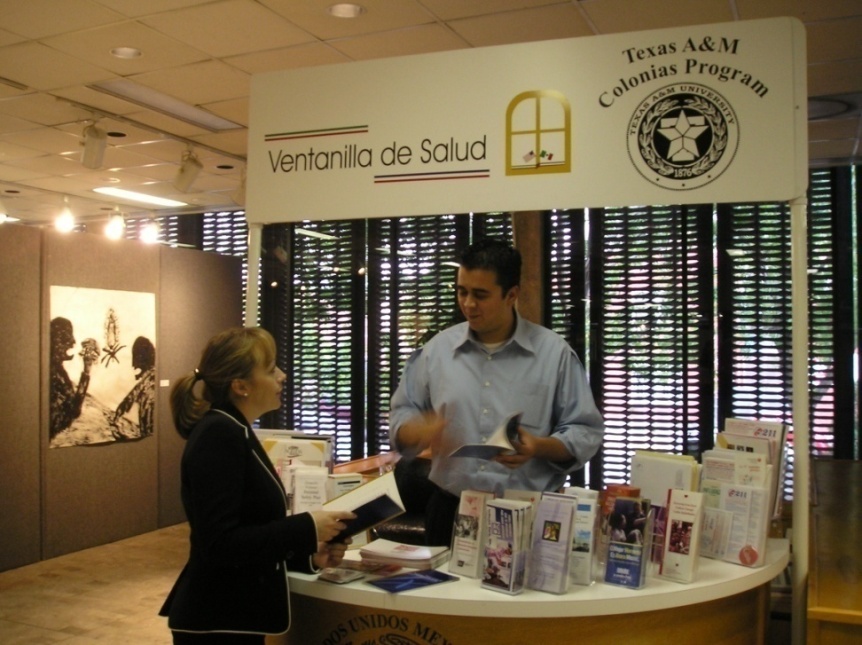 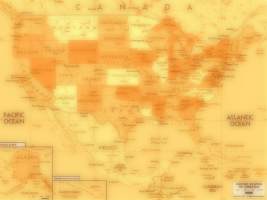 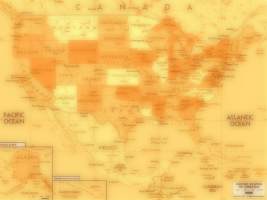 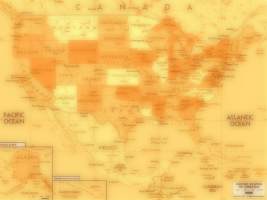 VDS Organigrama
Agencia Fiscal
(Funding for VDS)
Consulado
Red de Colaboracion Local
VDS
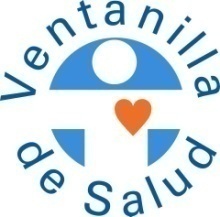 [Speaker Notes: ?]
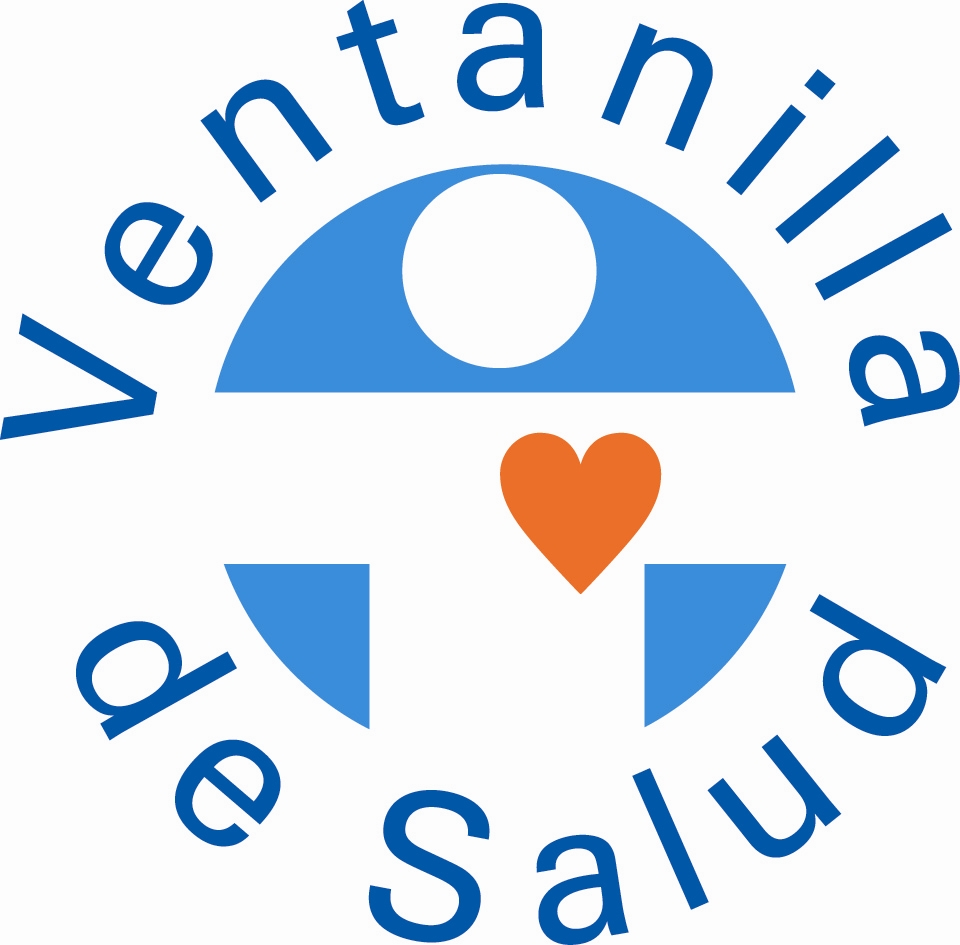 Evolucion del Programa
VDS Initial Phase	 2002 - 2004
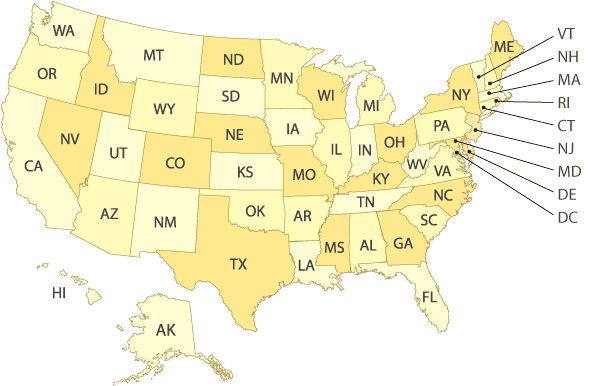 LA
SD
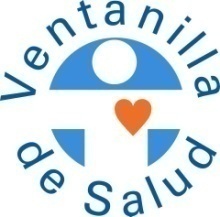 VDS Expansion	April 2006- November 2008
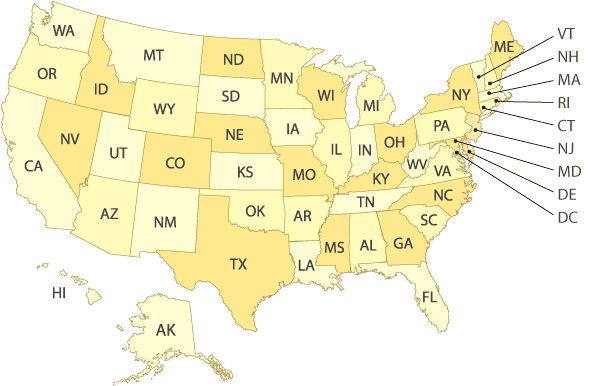 Seattle
St. Paul
New York
SF
Philadelphia
Salt  Lake City
Chicago
Denver
D.C.
SJ
Indianapolis
Las Vegas
Fresno
LA
SD
Santa Ana
Austin
Calexico
Yuma
Atlanta
Tucson
Houston
El Paso
Dallas
Eagle Pass
Brownsville
McAllen
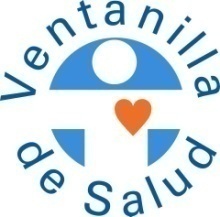 VDS Locations 2011
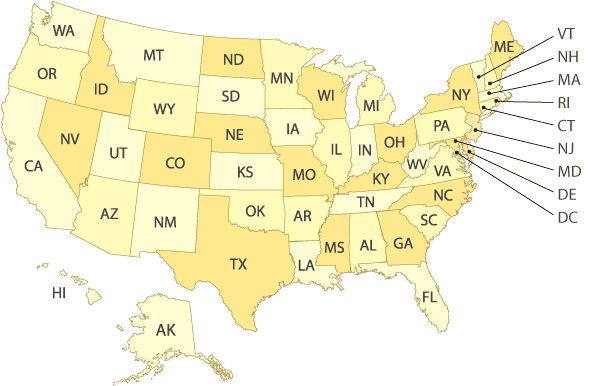 Seattle
Boise
St. Paul
New York
Portland
Sacramento
Omaha
Detroit
SF
Philadelphia
Salt  Lake City
Chicago
Del Rio
Denver
D.C.
SJ
Las Vegas
Indianapolis
Kansas City
Fresno
Oxnard
Raleigh
Phoenix
LA
Albuquerque
Little Rock
SD
Santa Ana
Austin
Calexico
Nogales
Yuma
Atlanta
Tucson
Houston
Douglas
El Paso
Presidio
Orlando
Dallas
New Orleans
Eagle Pass
Brownsville
Laredo
Miami
San Antonio
McAllen
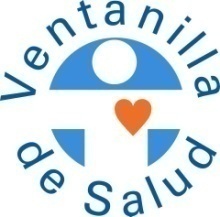 Anchorage
UNA NUEVA OPORTUNIDAD
Existen 5.5 millones de niños con padres indocumentados  

73% (4 millones) de los niños con padres indocumentados son ciudadanos de EUA
17% (1.5 millones) de los niños son indocumentados
50% de niños ciudadanos con padres indocumentados en 5 años
Source: Passel, Jeffery S., and D’Vera Cohn. 2009. A Portrait of Unauthorized Immigrants in the United States.  Washington, DC: Pew Hispanic Center.
Distribución de edades
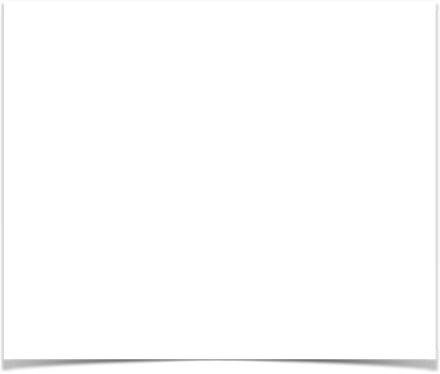 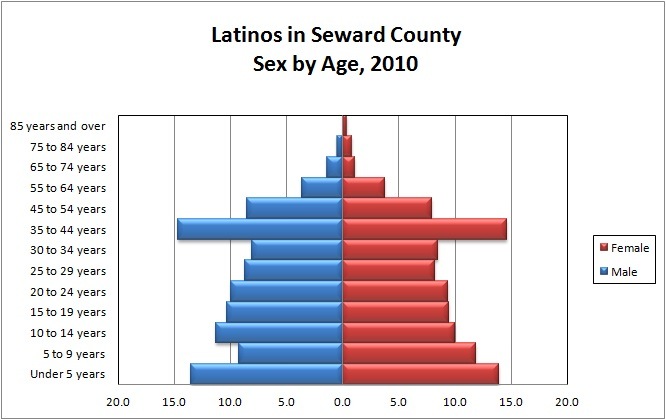 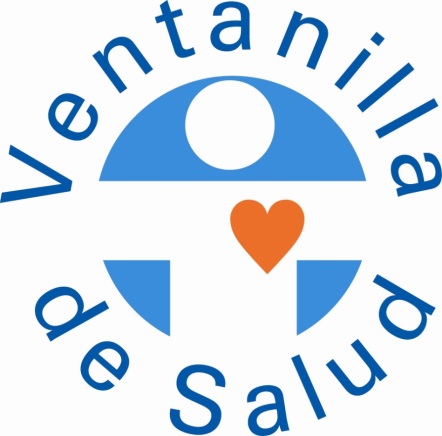 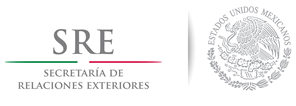 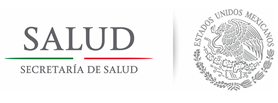 para niños
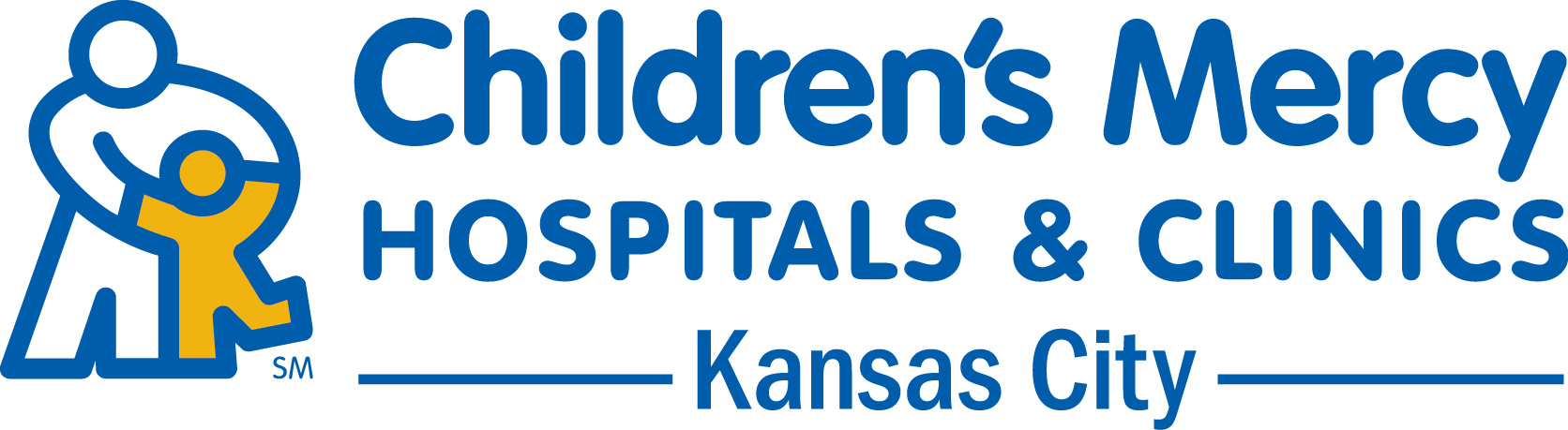 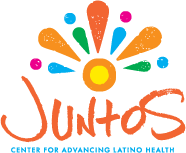 [Speaker Notes: Though Paula and I have partnered on projects over the years based on shared interests, we now find ourselves with a new opportunity, as the departments of pediatrics at our hospital, CMH, and the University of Kansas Medical School become formally integrated. The timing is perfect for us to form a new partnership around Latino health.]
Temas de Salud
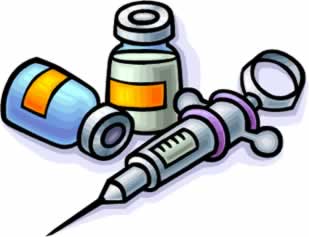 Inmunizaciones

Obesidad y nutrición

Salud Oral

Salud Sexual

Salud Mental
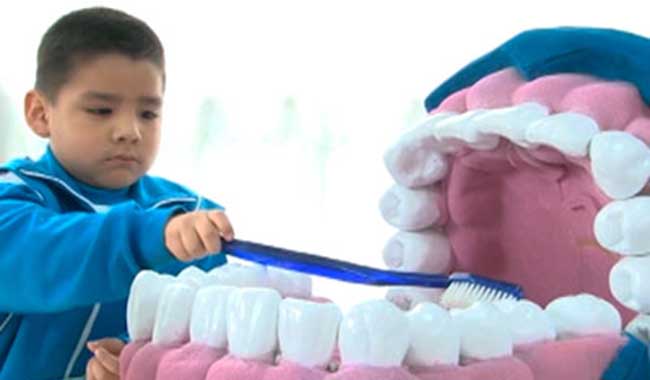 [Speaker Notes: Explain why do we have these themes]
Abordage Motivacional
SIGUELE…
* Todos los examenes son realizados en base a los protocolos y guias de la CDC.
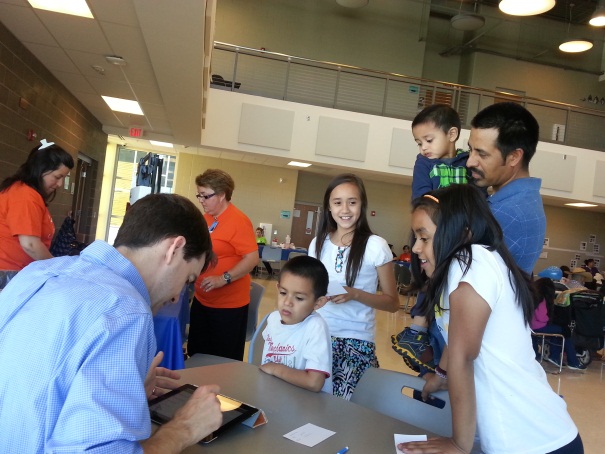 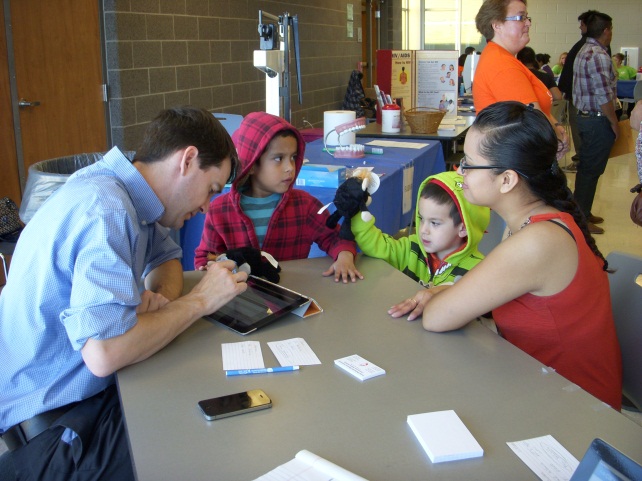 Resultados preliminares
Familias: 53 
Niños: 97
Cuidadores Principales
Alta tasa de embarazos en adolescentes
Disparidades entre grupos de población en Kansas
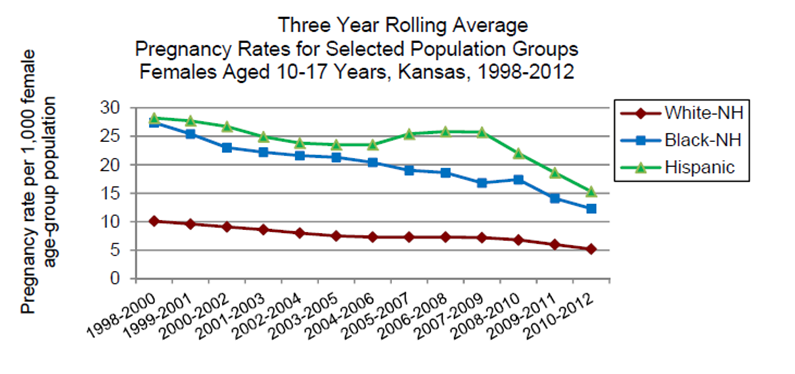 [Speaker Notes: Disparities continue to exist among population groups in Kansas. For example,
pregnancy rates for Black non-Hispanic and Hispanic teens between the ages of 10-17
years were three times higher than the rate for White non-Hispanics of the same age
group in 2010.]
Salud Sexual en Jovenes
Tasa estatal Kansas: 39/1000 mujeres 15-19 años
11.8
5.8
73.6
11.8
20.5
68.8
71
78.7
[Speaker Notes: Tasa: pregnancy rate per thousand female age group population 
Pregnancy: Live birth, Stillbirth and abortions.]
Resultados inmunizaciones
Obesidad y Nutrición
Futuro Liderazgo de las Ventanillas de Salud en Mexico y Estados Unidos
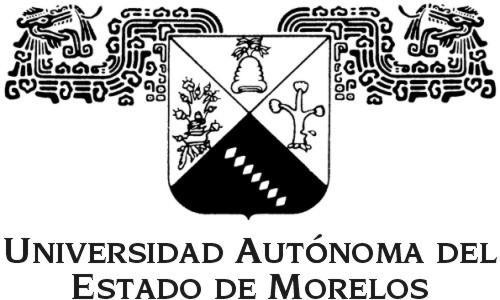 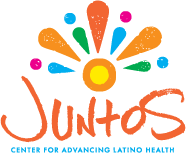 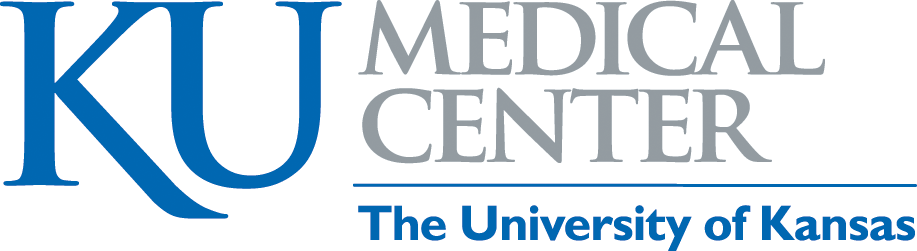 PROGRAMA DE SERVICIO SOCIAL EN KANSAS
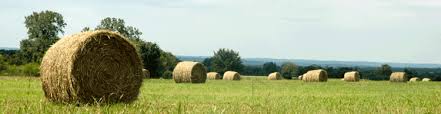 OBJETIVO
Participar en la incorporación del médico mexicano dentro del proceso formativo en experiencias educativas, asistenciales y de investigación en el Estado de Kansas, que le sirvan para recuperar el compromiso social son sus connacionales considerado sustantivo de la actividad médica ya sea dentro o fuera de su país.
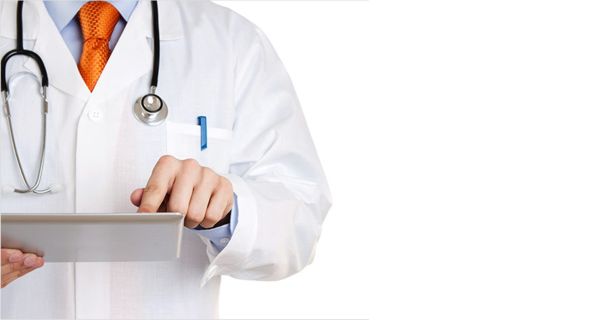 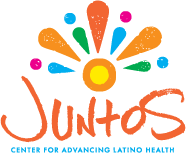 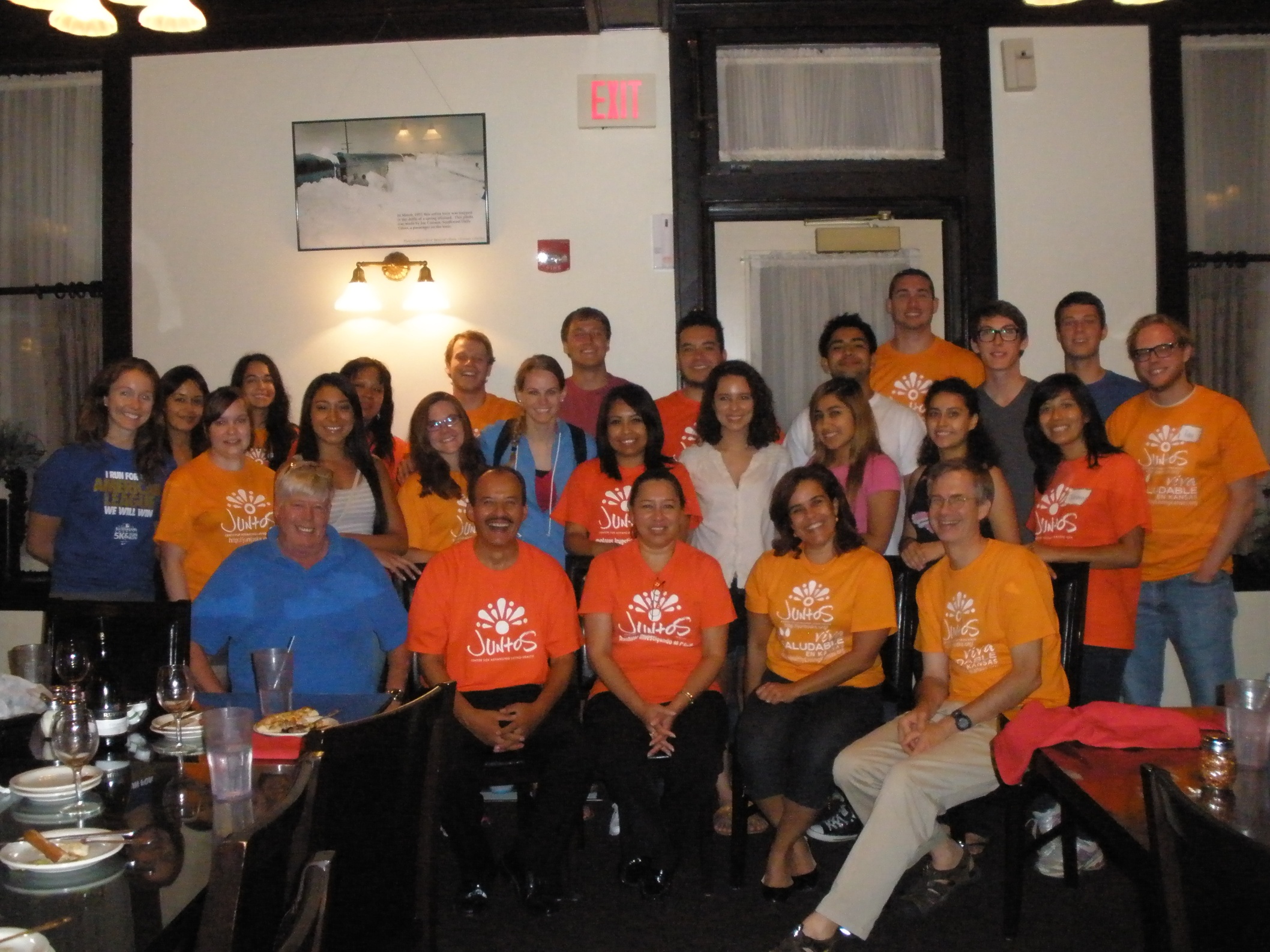 Ventanilla de Salud para Niños
SRE
SSA
Consulado de México
Unidad coordinadora de Vinculación y participación social
Unidades Académicas:
UAEH, UAEM
Director General de Relaciones Internacionales
Cónsul titular del Consulado de México en Kansas City
Director General Adjunto de la Estrategia Integral para la Salud del Migrante
Co-Directores
Consultantes
Dra. Paula Cupertino
Dr. John Cowden
Personal del Programa
Coordinador del programa
Socios de la comunidad
Pasante de Servicio Social
“Coming together is a beginning; keeping together is a process; working together is success.”  Henry Ford
Gracias!
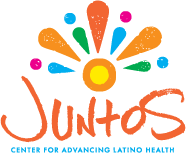